ACM Digital Library
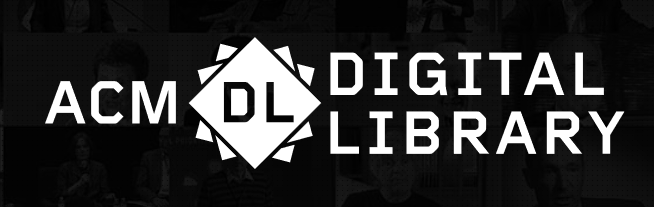 Centrum informačních a knihovnických služeb VŠE 
Odbor informační podpory studia a výzkumu
i-servis@vse.cz
knihovna.vse.cz/zdroje
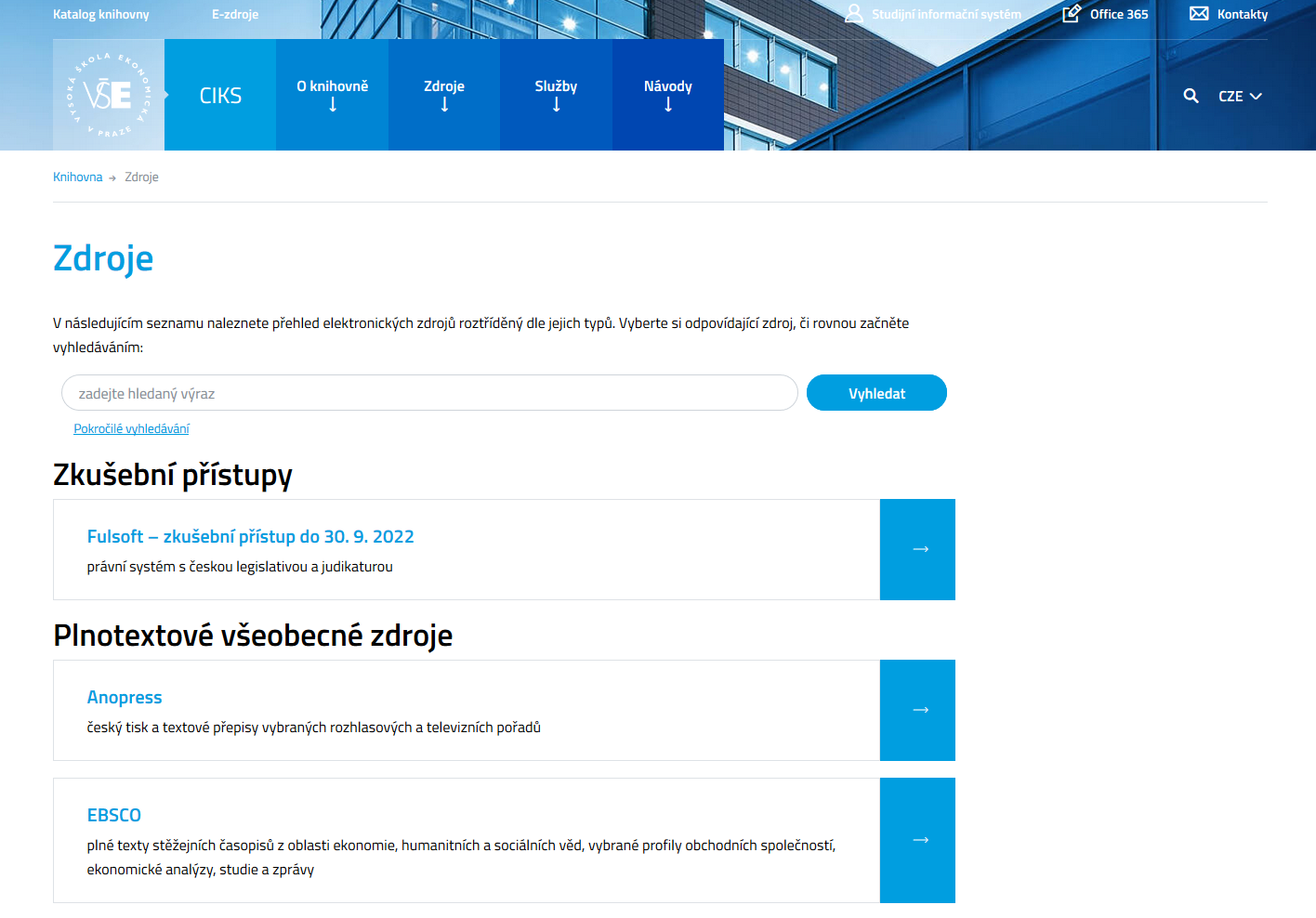 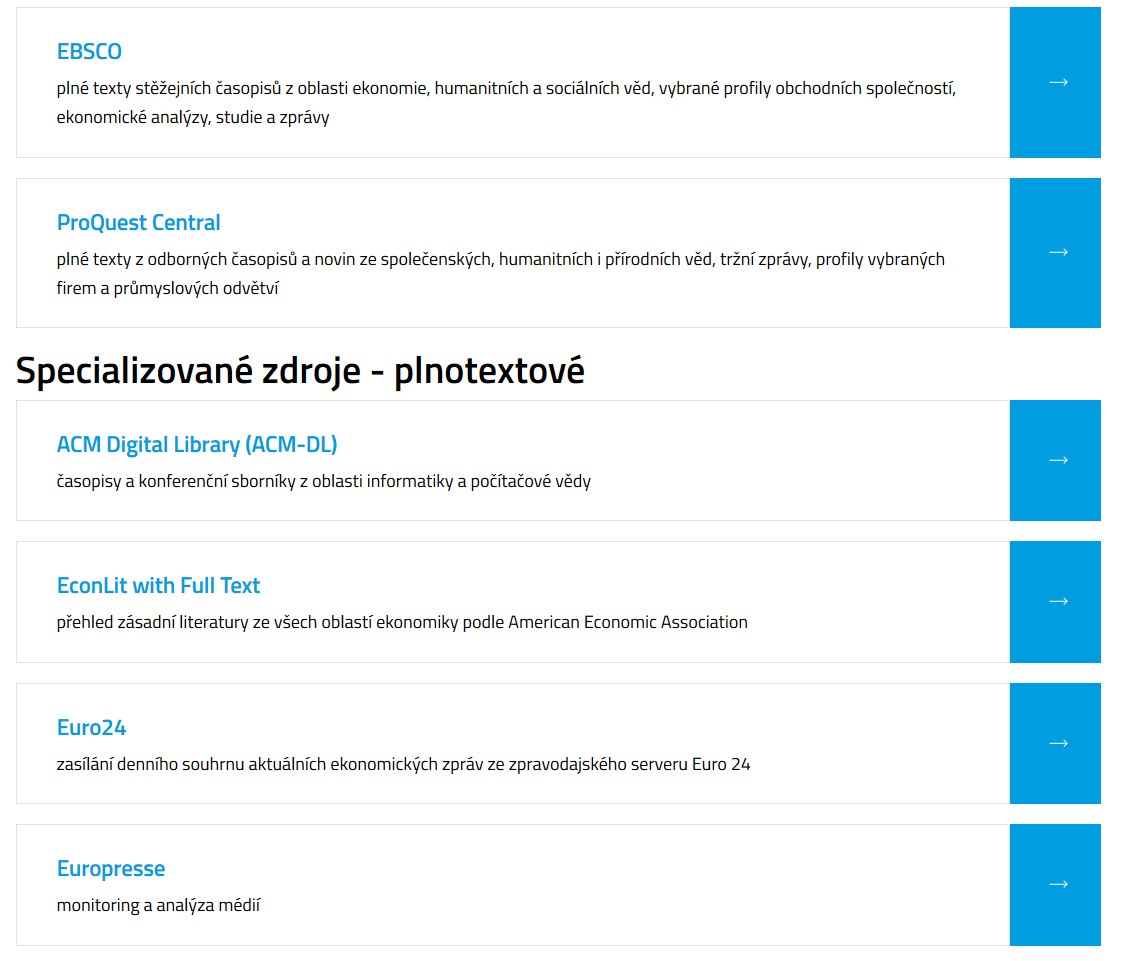 spuštění, informace
Co je ACM Digital Library
plnotextová databáze 

časopisy, konferenční sborníky, výběrově elektronické knihy

tematické zaměření - počítačová věda

část „The ACM Guide to Computing Literature“ obsahuje pouze bibliografické údaje s abstrakty
Jednoduché hledání
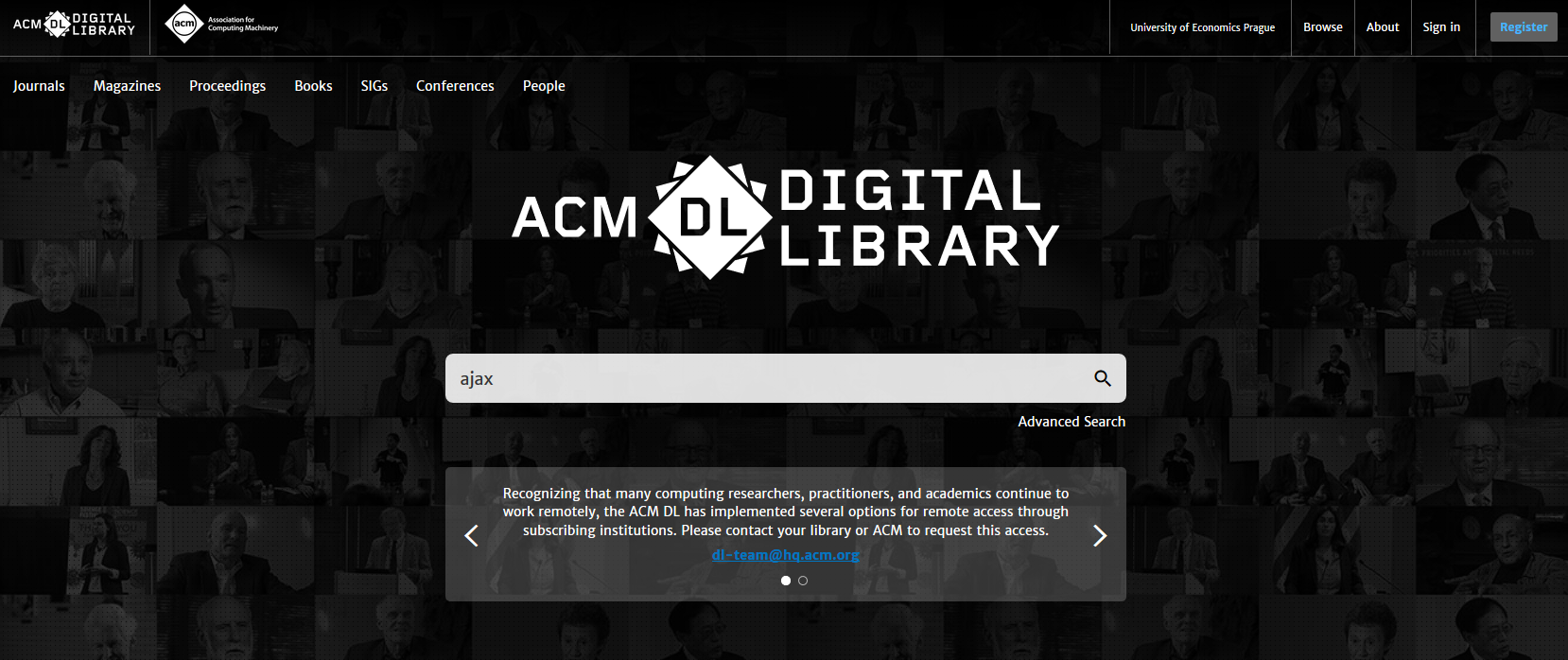 Práce s výsledky hledání
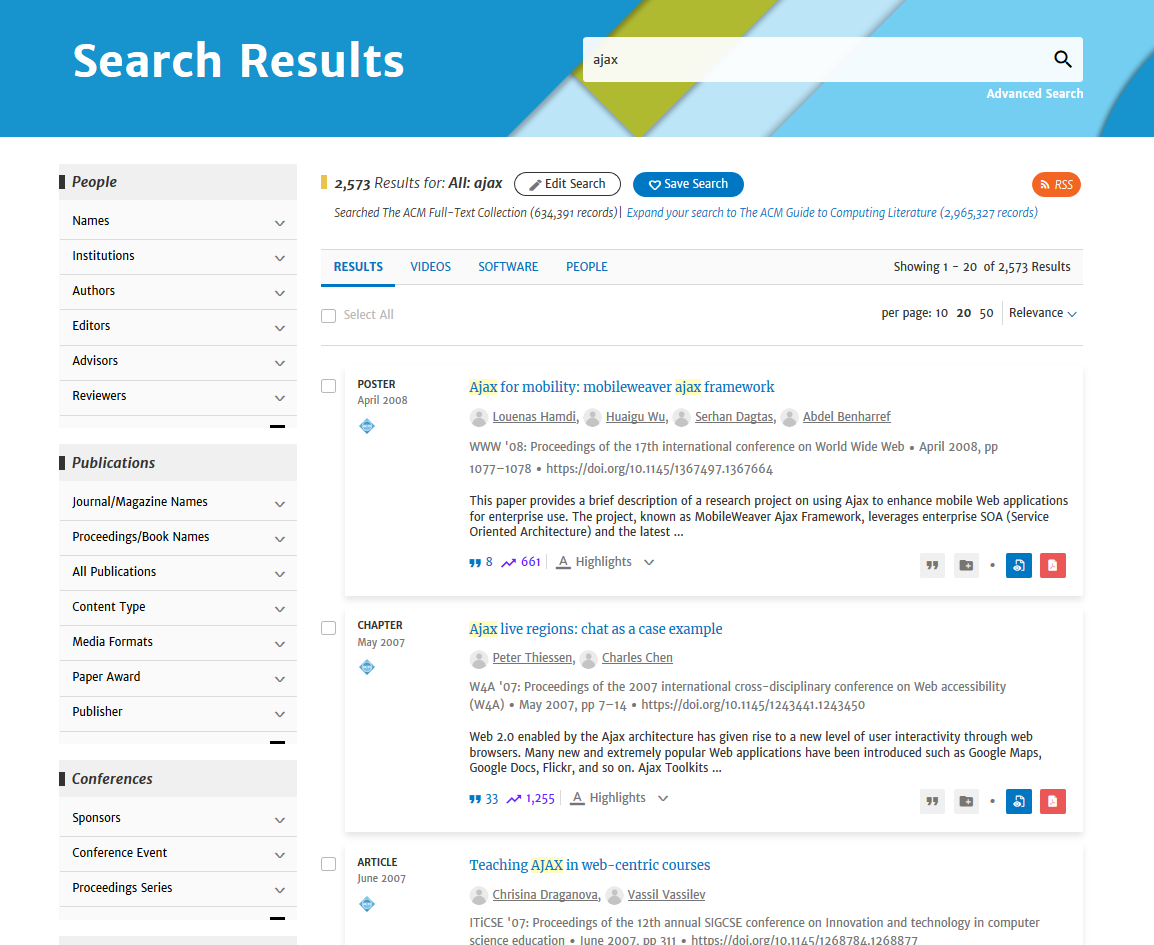 seznam výsledků
možnosti filtrování výsledků
Práce s jednotlivým záznamem
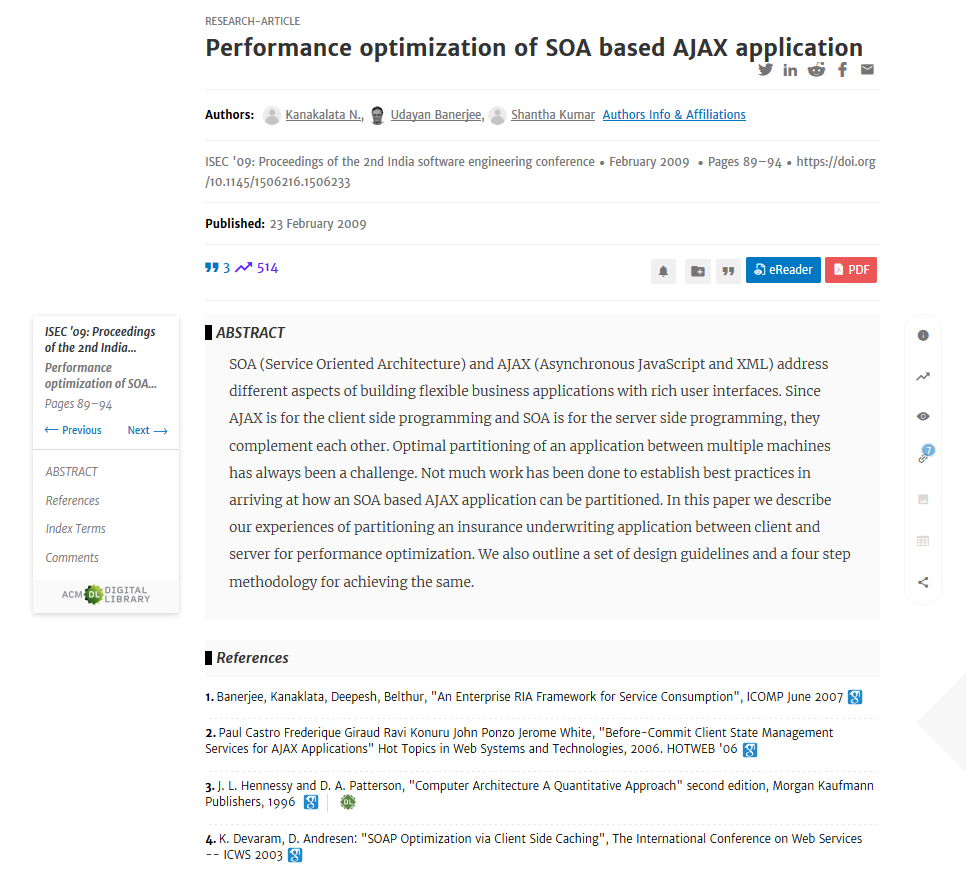 zobrazení plného textu
zdrojový dokument
export citace
Pokročilé hledání
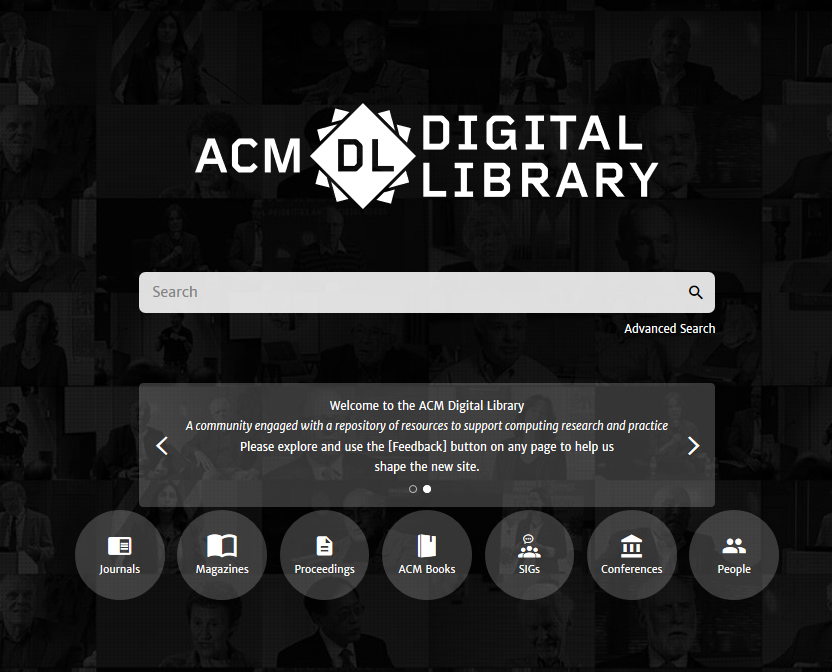 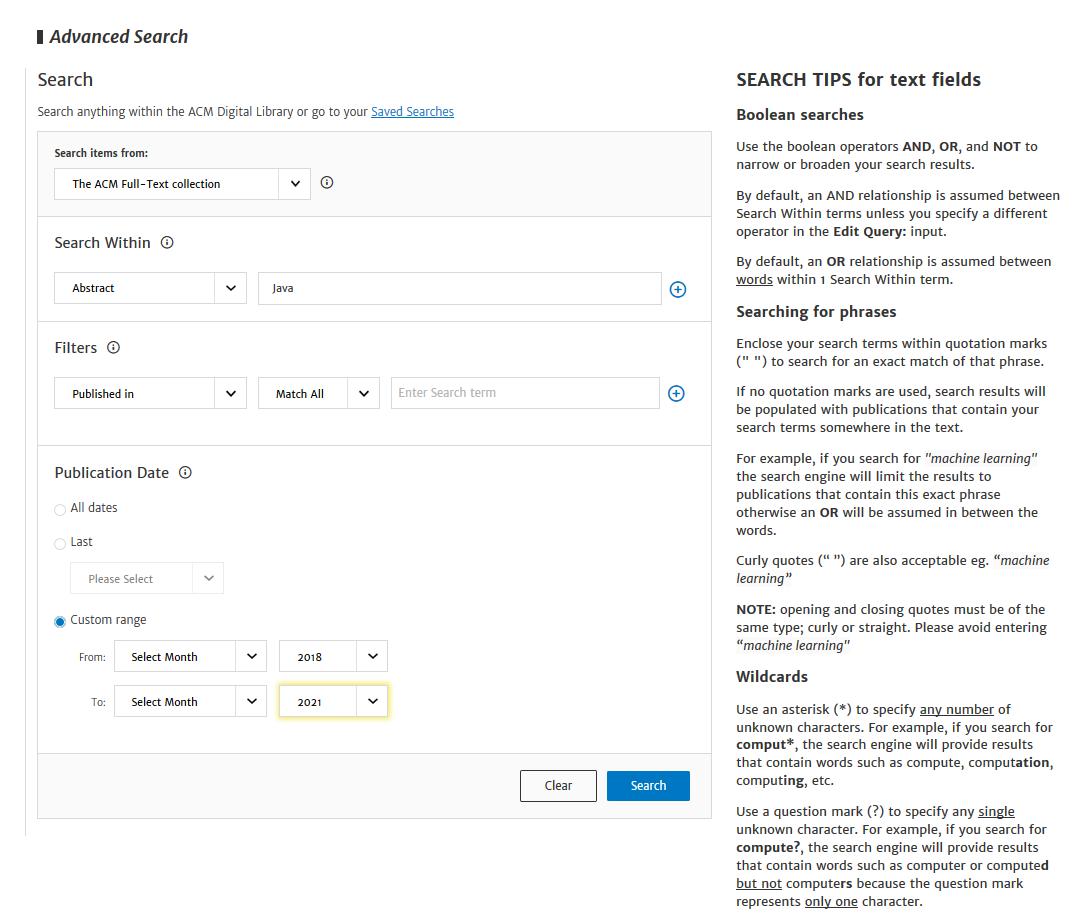 formulář pro přehledné zadání více kritérií hledání
tipy a nápověda pro zadání dotazu
Prohlížení celých vydání časopisů, sborníků apod.
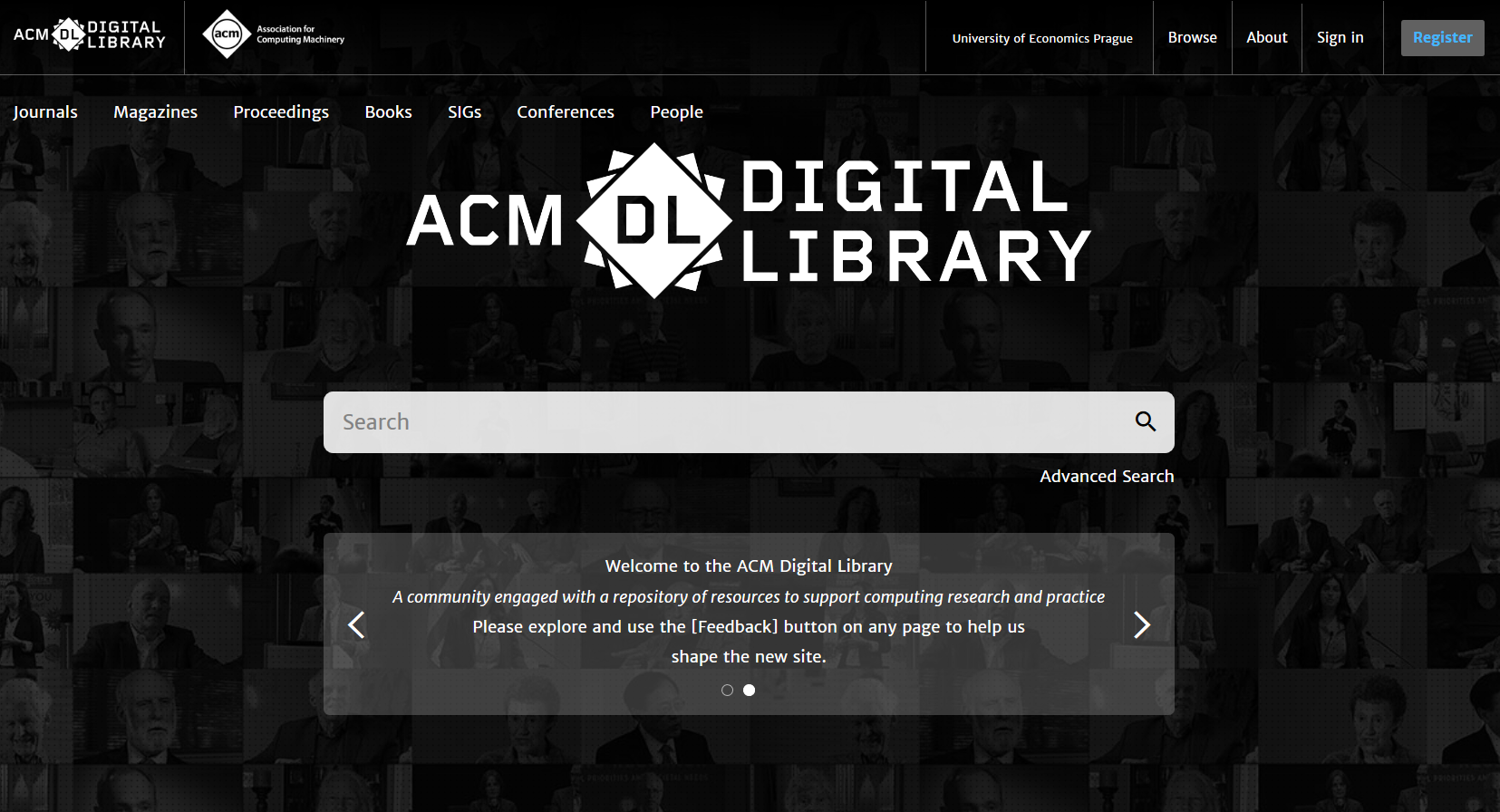 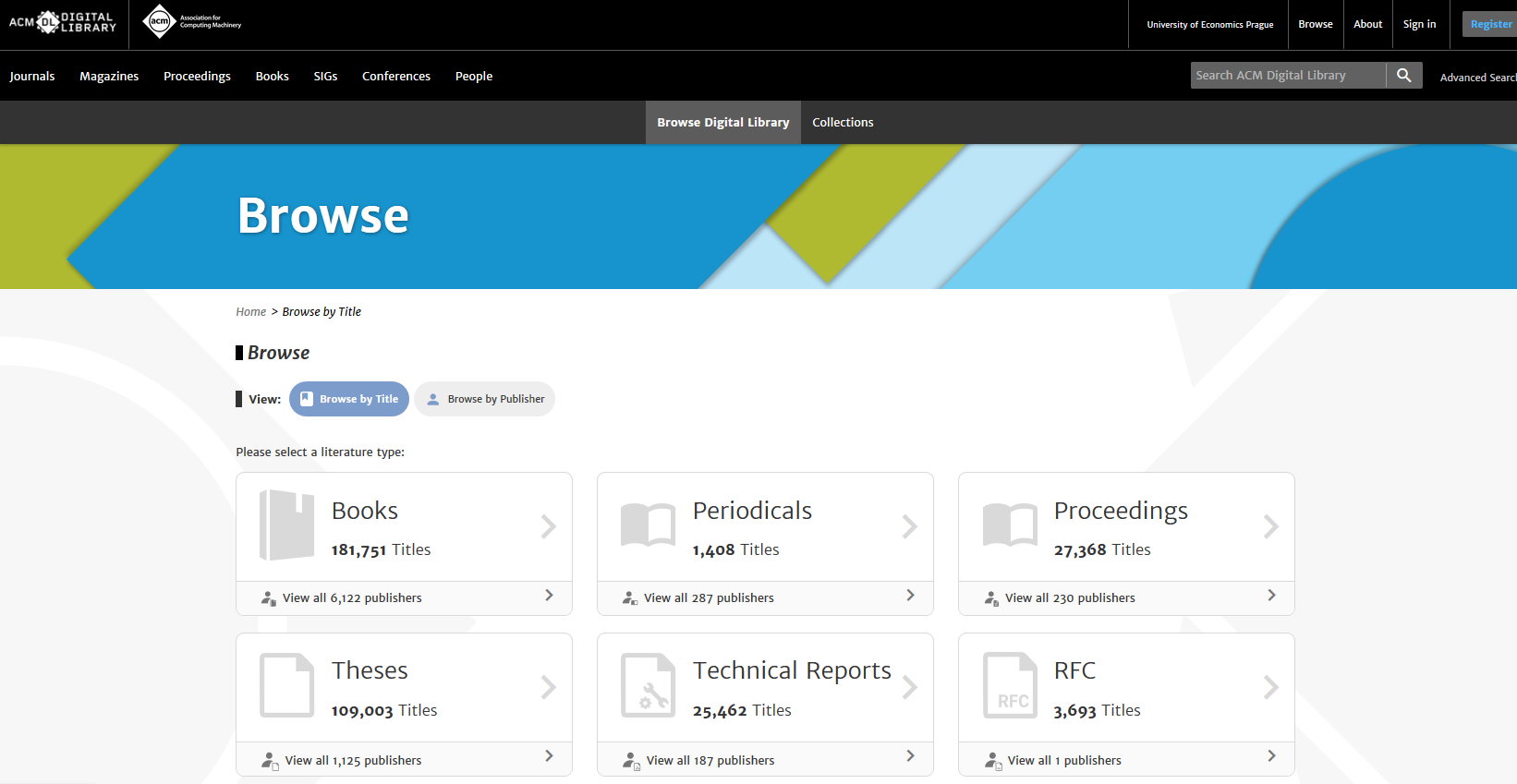 Přístup do databáze:knihovna.vse.cz/zdrojeKonzultace a poradenství:Centrum informačních a knihovnických služeb VŠEi-servis@vse.cz